The iPlant Collaborative 
Community Cyberinfrastructure for Life Science
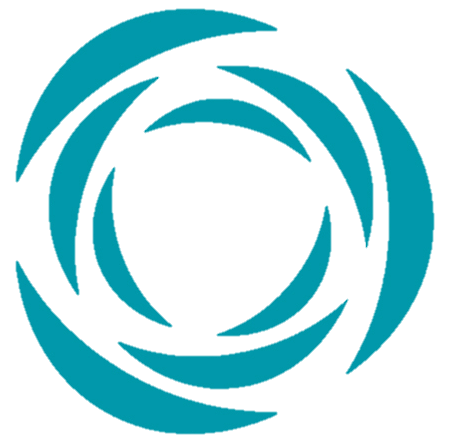 Jason Williams 
Cold Spring Harbor Laboratory, iPlant
The iPlant Collaborative
Vision
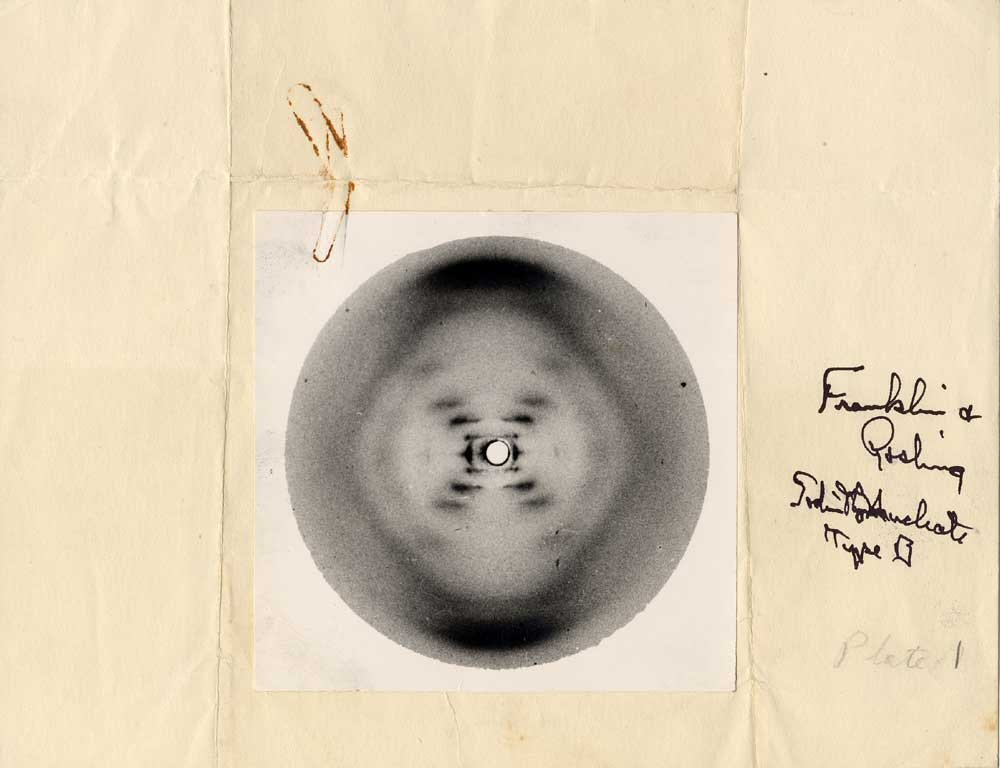 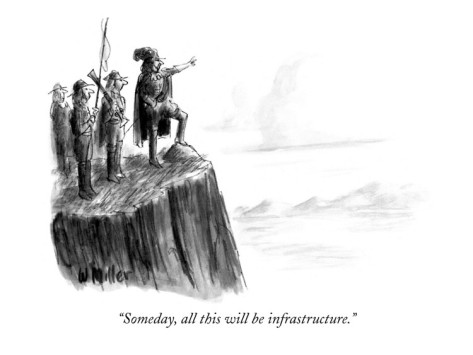 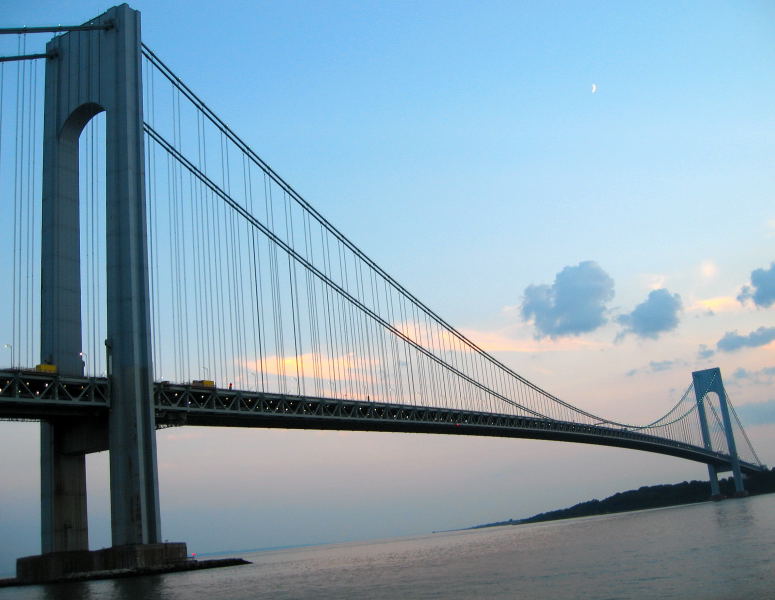 How can we prepare for science we can’t anticipate?
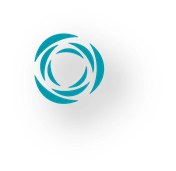 The iPlant Collaborative
Vision
Enable life science researchers and educators to use and extend iPlant's foundational cyberinfrastructure to understand and ultimately predict the complexity of biological systems and their dynamic nature under various environmental conditions.
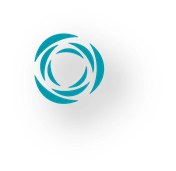 The iPlant Collaborative
What is Cyberinfrastructure?
Cyberinfrastructure (CI) is data storage, software, high-performance computing, and people – organized into systems that solve problems of size and scope that would not otherwise be solvable.
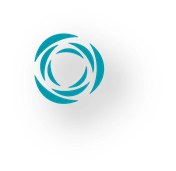 The iPlant Collaborative
What is Cyberinfrastructure?
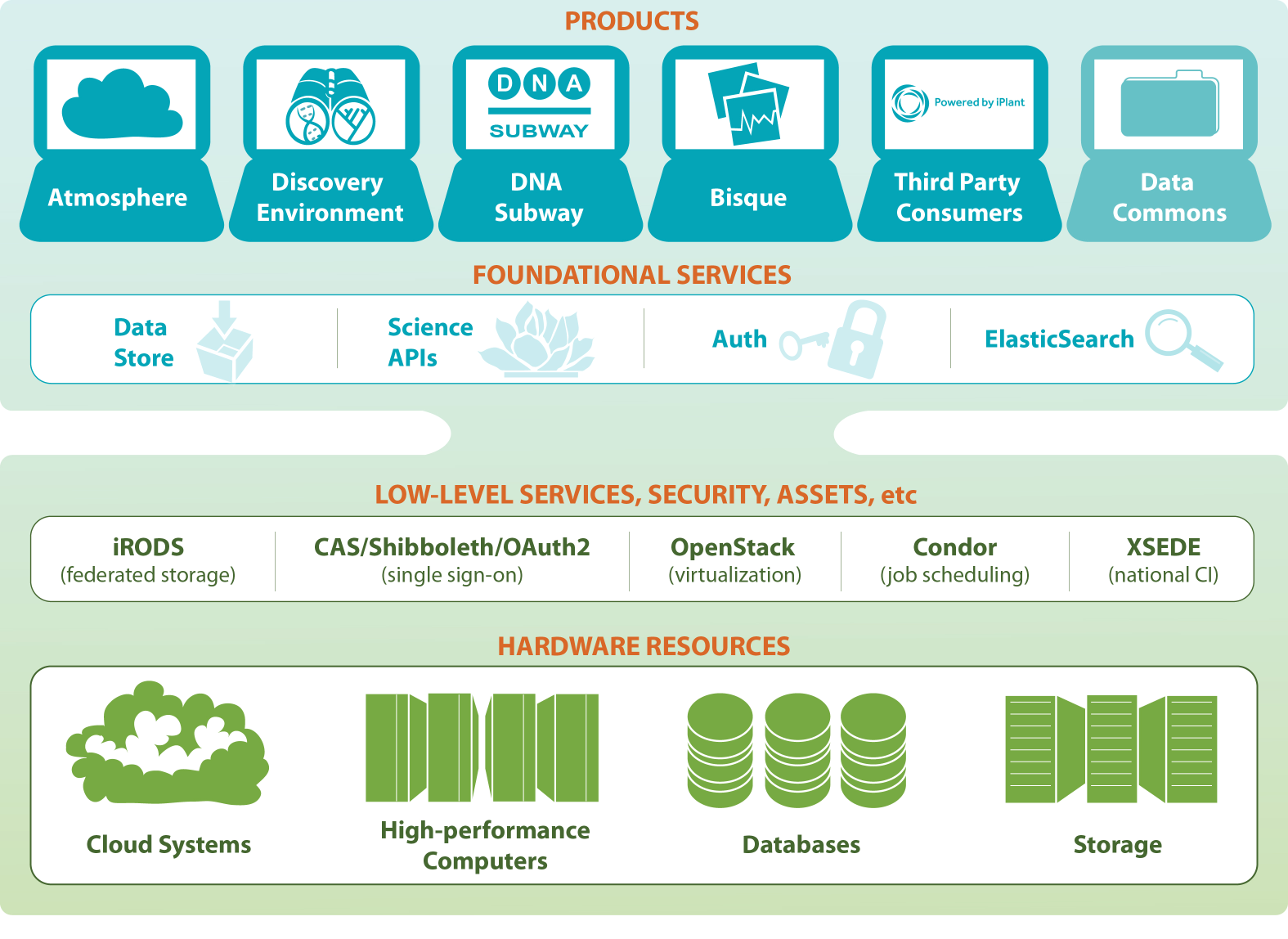 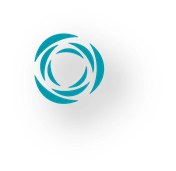 The iPlant Collaborative
What is Cyberinfrastructure?
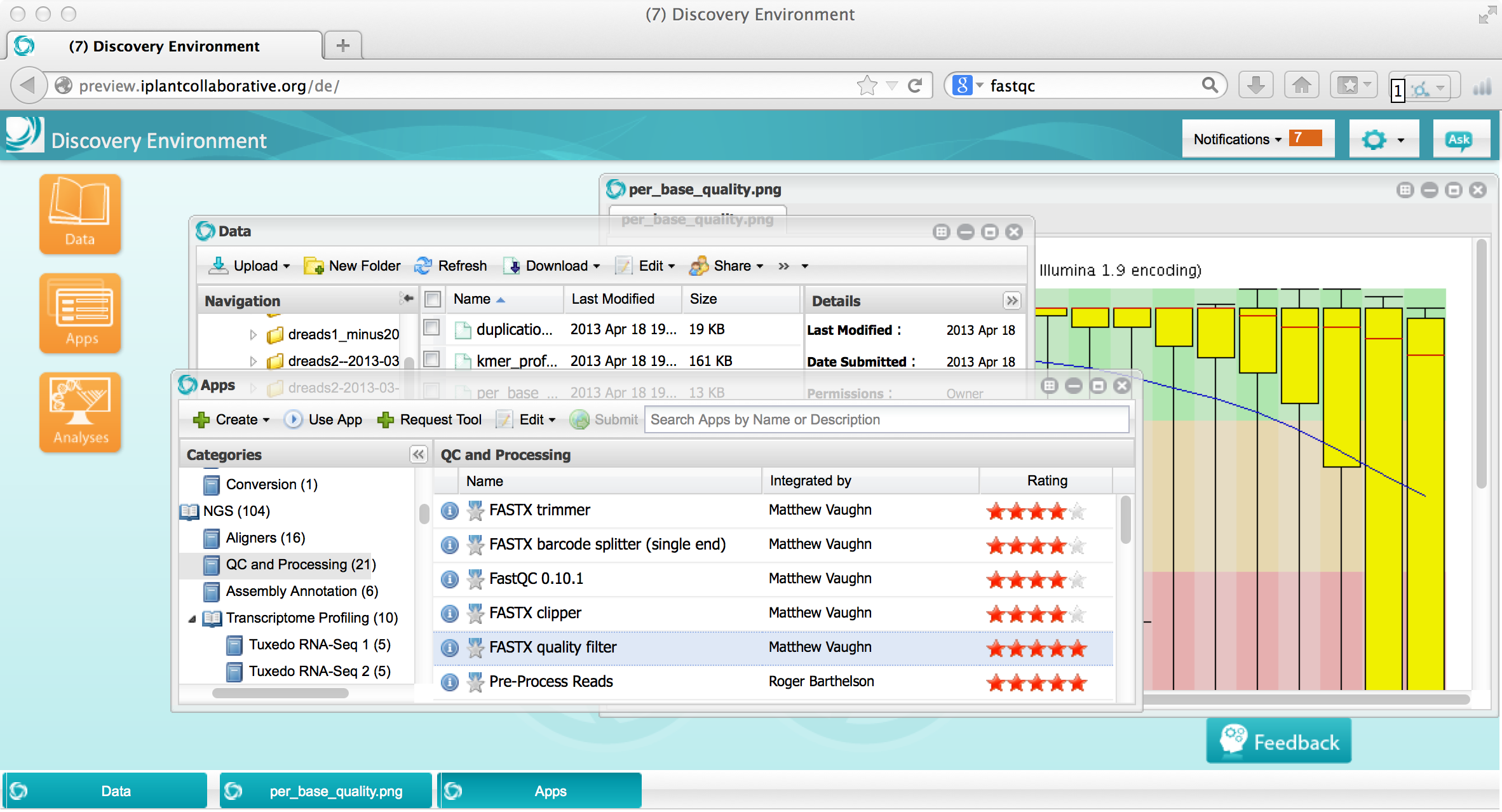 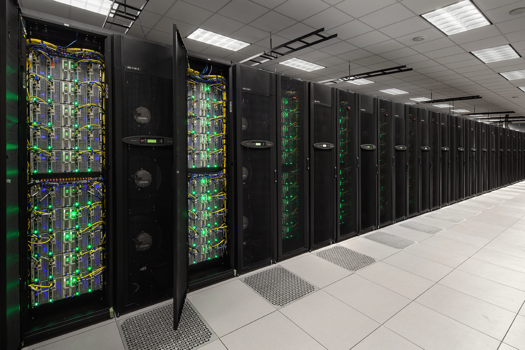 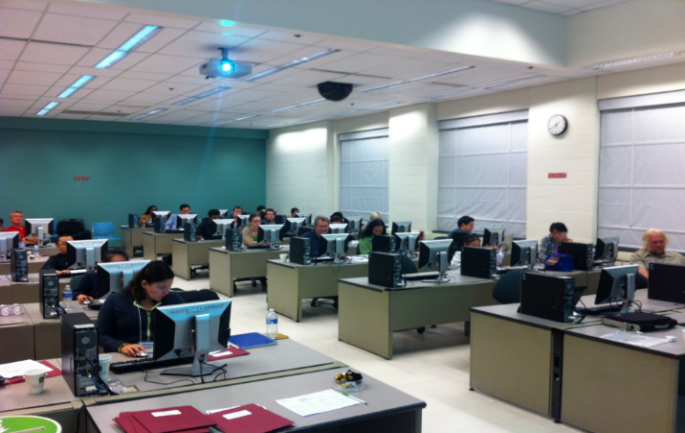 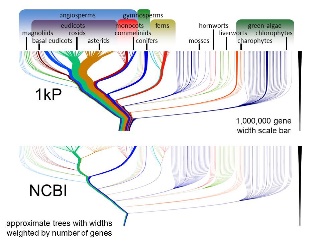 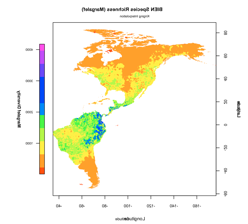 Platforms, tools, datasets              Storage and compute               Training and support
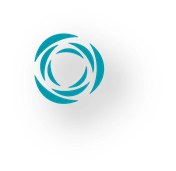 The iPlant Collaborative
What problems can iPlant Solve?
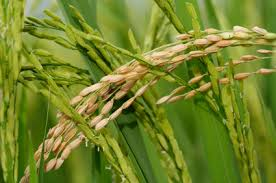 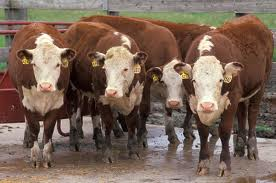 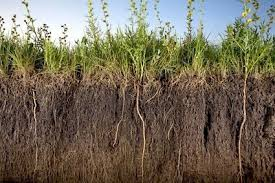 Crops and model plant systems                                   Animal and livestock                              Agronomic microbes, insects…
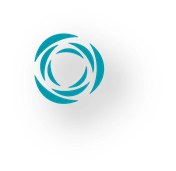 The iPlant Collaborative
What problems can iPlant Solve?
iPlant is built for Data
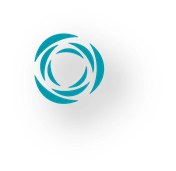 The iPlant Collaborative
How was iPlant built?
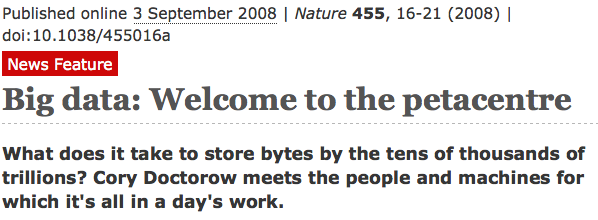 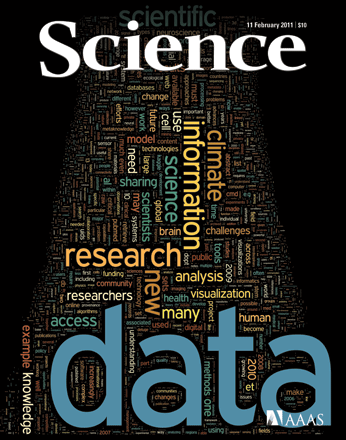 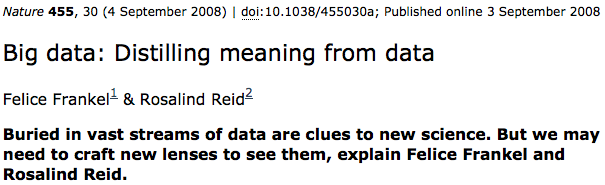 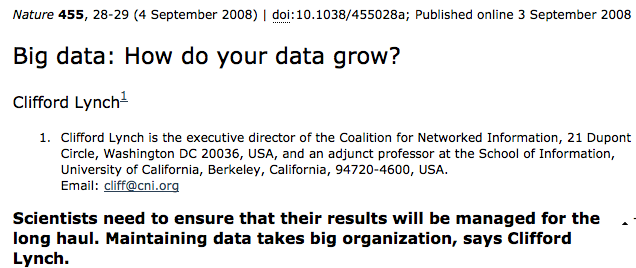 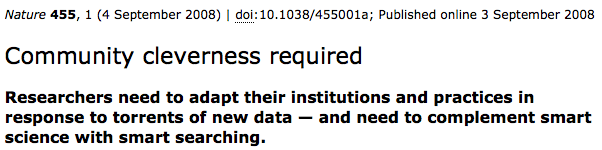 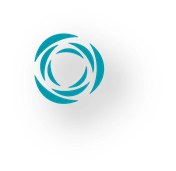 The iPlant Collaborative
Landscape of community identified priorities
Genomic data and analysis:
Reference guided assembly
De novo assembly
RNA-Seq (expression; gene/isoform discovery)
Variant calling
Genome/Transcriptome annotation
ChIP-Seq/Integration of epigenetic information
Multiple sequencing platforms
New and evolving technologies
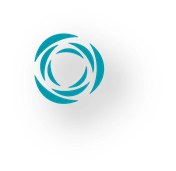 The iPlant Collaborative
Landscape of community identified priorities
Predictive and synthetic
Pathway
Analysis
Association Studies
Ecological Models
Evolutionary Models
Knowledge gathering
Genomic
 data
Environmental data
Phenotype data
Retrodictive insights
Phylogenetic Inferences
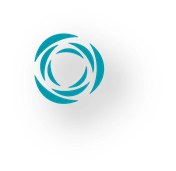 The iPlant Collaborative
Landscape of community identified priorities
Pathway
Analysis
Association Studies
In planning
In progress
Foundation in place
Ecological Models
Evolutionary Models
Genotypic
Environmental
Phenotypic
Annotation
Molecular Phenotyping
Climate model products
Image-based Phenotyping
Comparative Genomics
Environmental datasets
Sequencing & Assembly
Trait Data
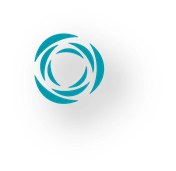 Phylogenetic Tools for inference
The iPlant Collaborative
Who does iPlant collaborate with?
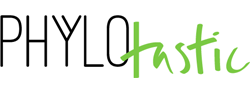 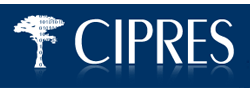 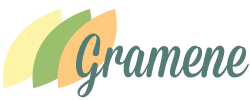 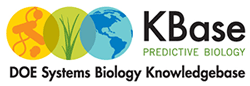 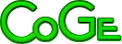 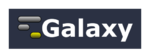 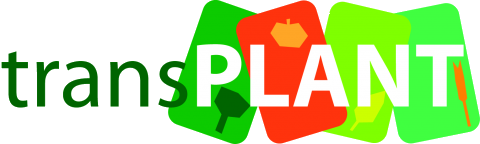 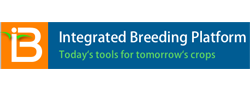 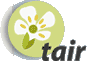 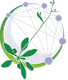 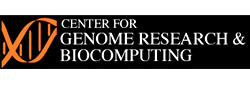 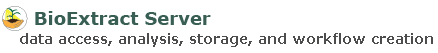 Arabidopsis Information Portal
iPlant collaborates to enable access to the solutions that work the best for you…
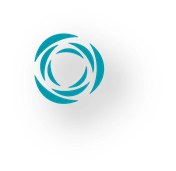 The iPlant Collaborative
Who makes up iPlant?
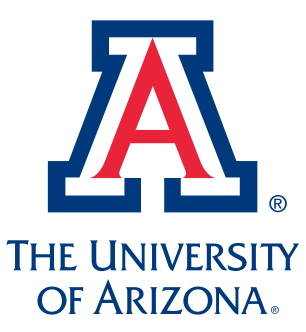 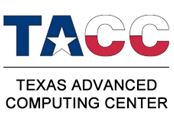 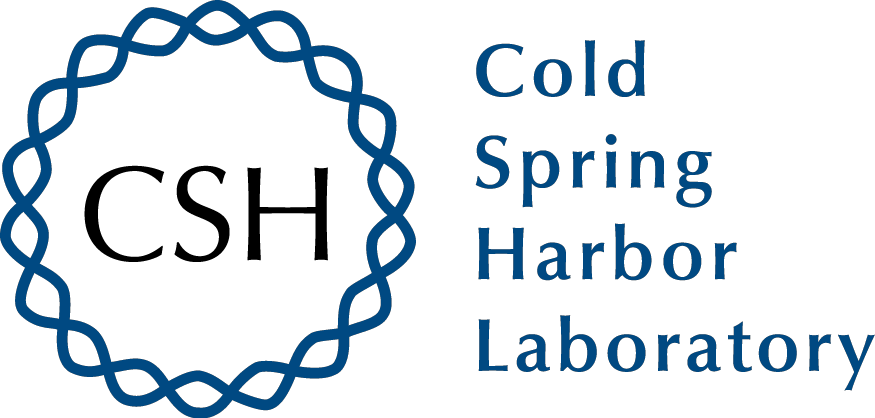 iPlant is a collaborative virtual organization
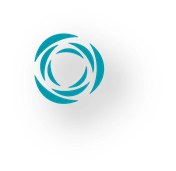 The iPlant Collaborative
How is iPlant funded?
Funded by NSF


First funding ($50 Million) in 2008

Renewal funding ($50.3 Million) in 2013

Scientific Advisory Board
Focus on Genotype-Phenotype science
NSF Recommended expansion of scope beyond plants
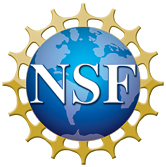 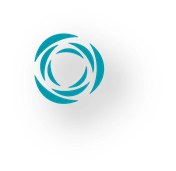 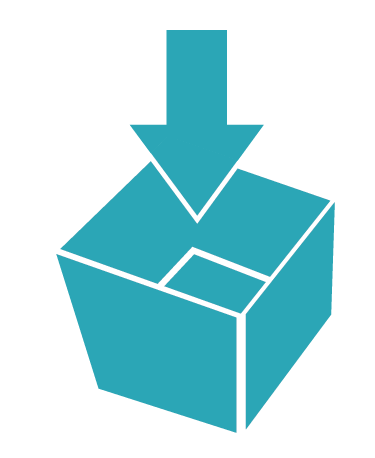 iPlant Data Store
The resources you need to share and manage data with your lab, colleagues and community
Initial 100 GB allocation – TB allocations available

Automatic data backup

Easy upload /download and sharing
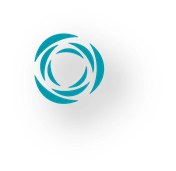 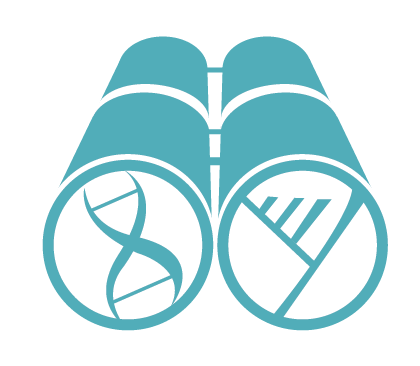 Discovery Environment
Hundreds of bioinformatics Apps in an easy-to-use interface
A platform that can run almost any bioinformatics application

Seamlessly integrated with data and high performance computing

User extensible – add your own applications
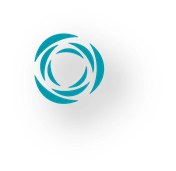 Atmosphere
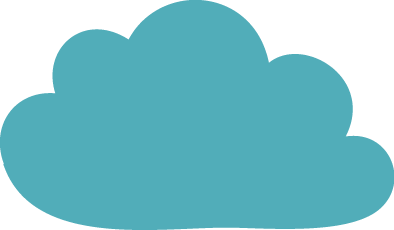 Cloud computing for the life sciences
Simple: One-click access to more than 100 virtual machine images

Flexible: Fully customize your software setup

Powerful: Integrated with iPlant computing and data resources
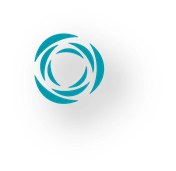 Agave API
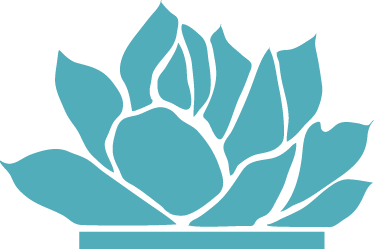 Fully customize iPlant resources
Science-as-a-service platform

Define your own compute, and storage resources (local and iPlant)

Build your own app store of scientific codes and workflows
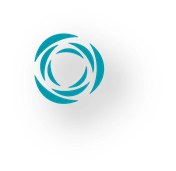 DNA Subway
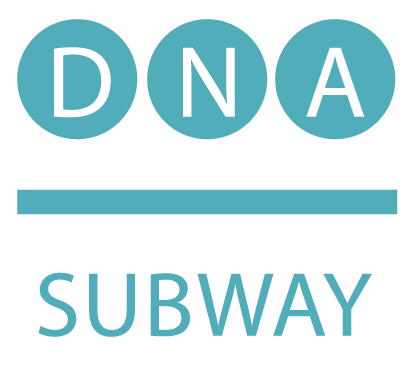 Educational workflows for Genomes, DNA Barcoding, RNA-Seq
Commonly used bioinformatics tools in streamlined workflows

Teach important concepts in biology and bioinformatics

Inquiry-based experiments for novel discovery and publication of data
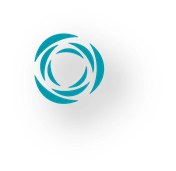 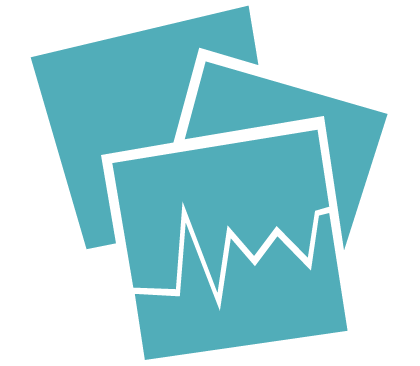 Bisque
Image analysis, management, and metadata
Secure image storage, analysis, and data management 

Integrate existing applications or create new ones

Custom visualization and image handling routines and APIs
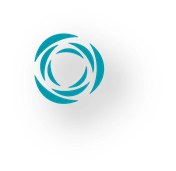 The iPlant Collaborative
Who makes up iPlant?
Students:
Peter Bailey
Jeremy Beaulieu
Devi Bhattacharya
Storme Briscoe
YaDi Chen
David Choi
Barbara Dobrin
Postdocs:
Barbara Banbury
Christos Noutsos    
Solon Pissis
Brad Ruhfel
Executive Team 

Steve Goff - UA
Matthew Vaughn - TACC
Nirav Merchant – UA
Eric Lyons - UA
Doreen Ware – CSHL
Andrew Predoehl
Sathee Ravindranath
Kyle Simek
Gregory Striemer
Jason Vandeventer
Nicholas Woodward
Kuan Yang
John Donoghue
Yekatarina Khartianova
Chris La Rose
Amgad Madkour
Aniruddha Marathe
Andre Mercer
Kurt Michaels
Zack Pierce
Staff:
Greg Abram
Sonali Aditya
Ritu Arora
Roger Barthelson
Rob Bovill
Brad Boyle
Gordon Burleigh
John Cazes
Mike Conway
Victor Cordero
Rion Dooley
Aaron Dubrow
Andy Edmonds
Dmitry Fedorov
Melyssa Fratkin
Michael Gatto
Utkarsh Gaur
Cornel Ghiban
Edwin Skidmore
Brandon Smith
Mary Margaret Sprinkle 
Sriram Srinivasan
Josh Stein
Lisa Stillwell
Jonathan Strootman
Peter Van Buren
Hans VasquezGross
Rebeka Villarreal
Ramona Wallls
Liya Wang
Anton Westveld 
Jason Williams
John Wregglesworth
Weijia Xu
Zhenyuan Lu
Eric Lyons
Aaron MarcuseKubitz
Naim Matasci
Sheldon McKay
Robert McLay
Nathan Miller
Steve Mock 
Martha Narro
Shannon Oliver
Benoit Parmentier
Jmatt Peterson
Dennis Roberts
Paul Sarando
Jerry Schneider
Bruce Schumaker
Steve Gregory
Matthew Hanlon
Natalie Henriques
Uwe Hilgert
Nicole Hopkins
EunSook Jeong
Logan Johnson
Chris Jordan
Kathleen Kennedy
Mohammed Khalfan
David Knapp
Lars Koersterk
Sangeeta Kuchimanchi
Kristian Kvilekval
Sue Lauter
Tina Lee
Faculty Advisors & Collaborators:
Ali Akoglu
Kobus Barnard
Timothy Clausner
Brian Enquist
Damian Gessler
Ruth Grene
John Hartman
Matthew Hudson
David Lowenthal
B.S. Manjunath
David Neale
Brian O’Meara
Sudha Ram
David Salt
Mark Schildhauer
Doug Soltis
Pam Soltis
Edgar Spalding
Alexis Stamatakis
Steve Welch
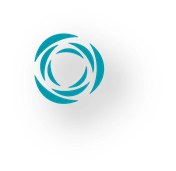 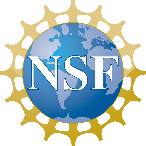